Отчёт о выполненных работах по благоустройству и текущему ремонту за периодс 25 мая по 31 мая 2023 года.
Текущий ремонтКосметический ремонт  1 этажа по Дунайскому пр. д. 24 (парадная № 4)
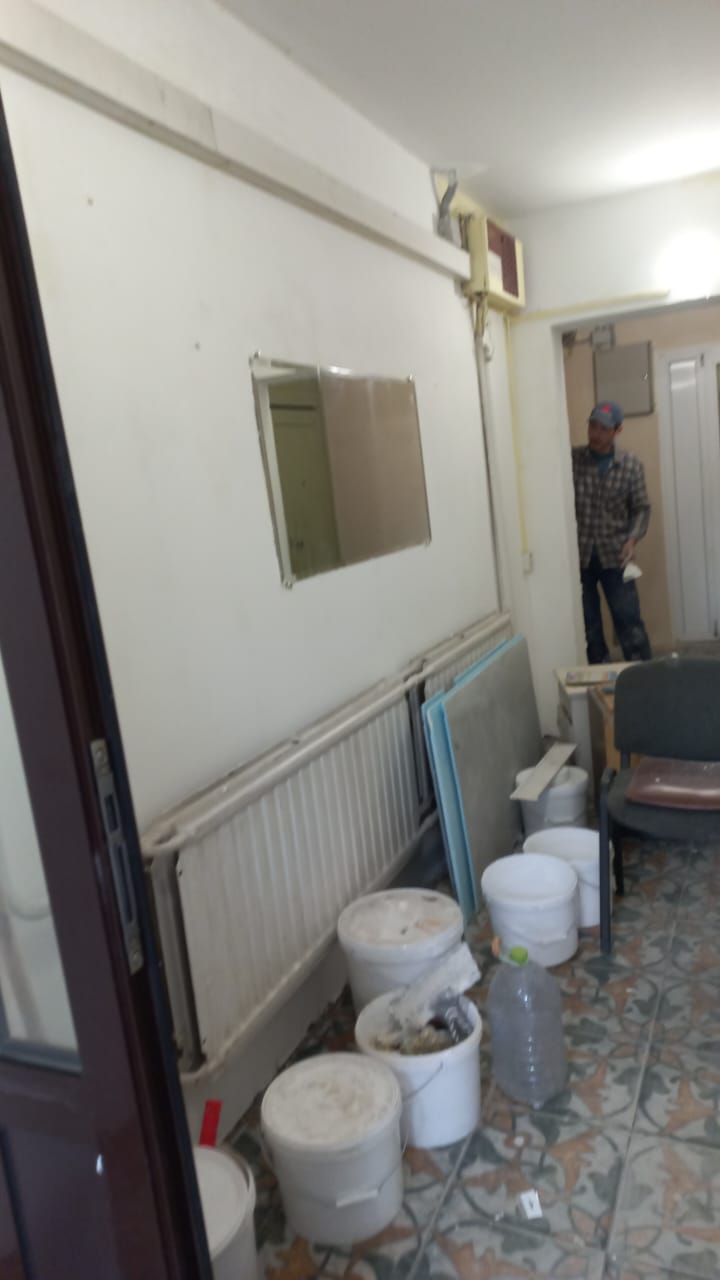 Текущий ремонтУстановка коробов в парадной №4 по Московскому ш. д.10
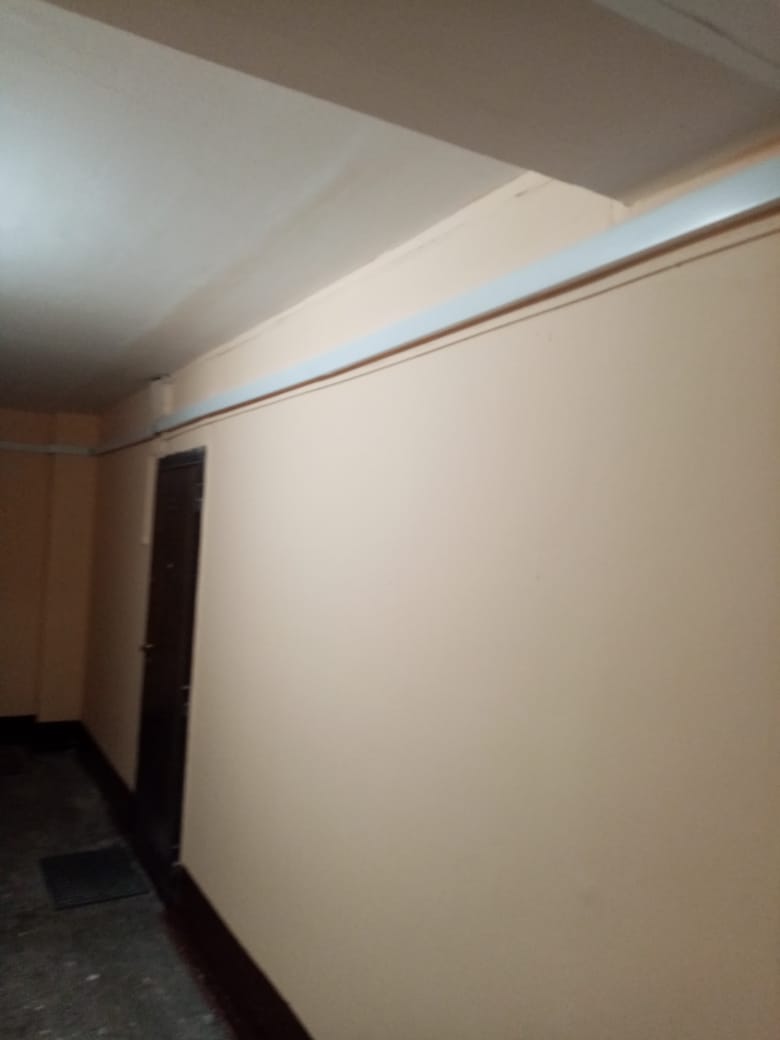 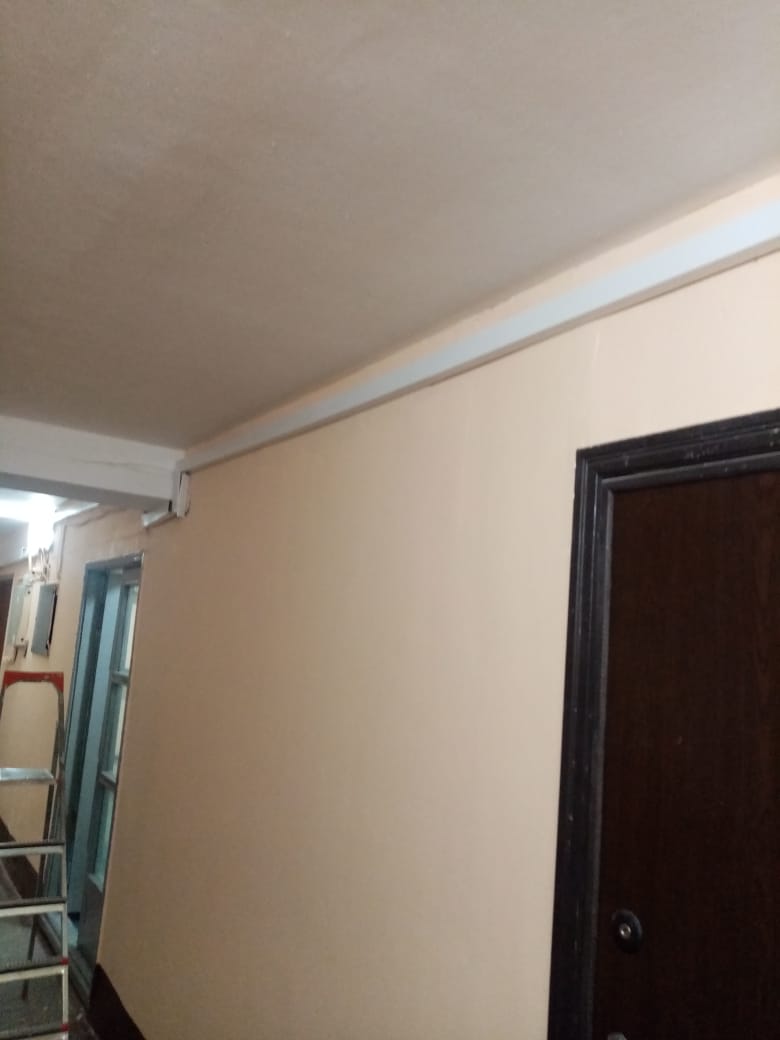 Текущий ремонтКосметический ремонт, устройство кабель канала по ул.Орджоникидзе д. 63, к.2 (парадная №1)
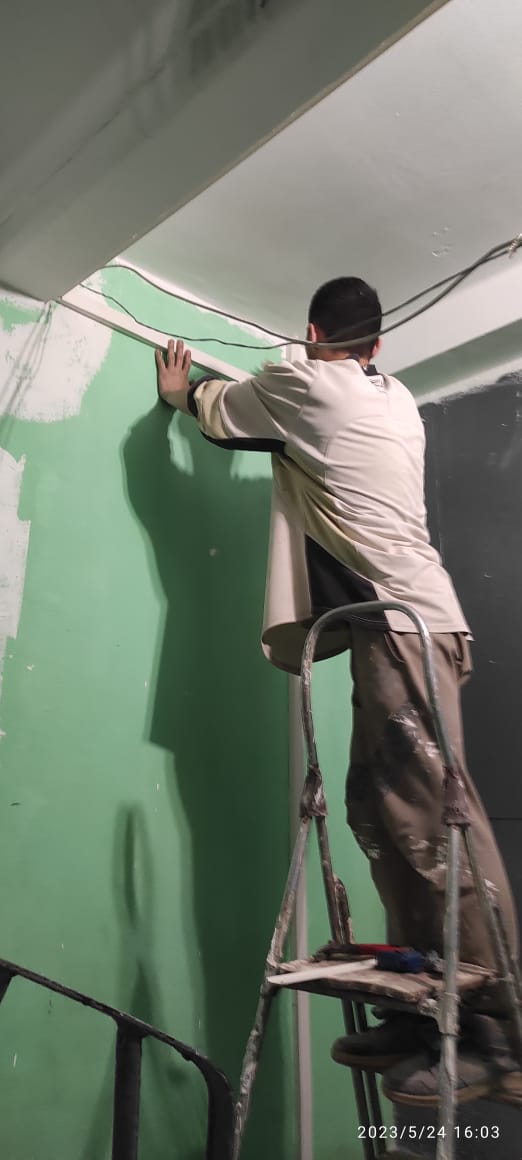 Текущий ремонтРемонт кровли, примыкание вентканала по пр. Ю.Гагарина д. 18, к.4
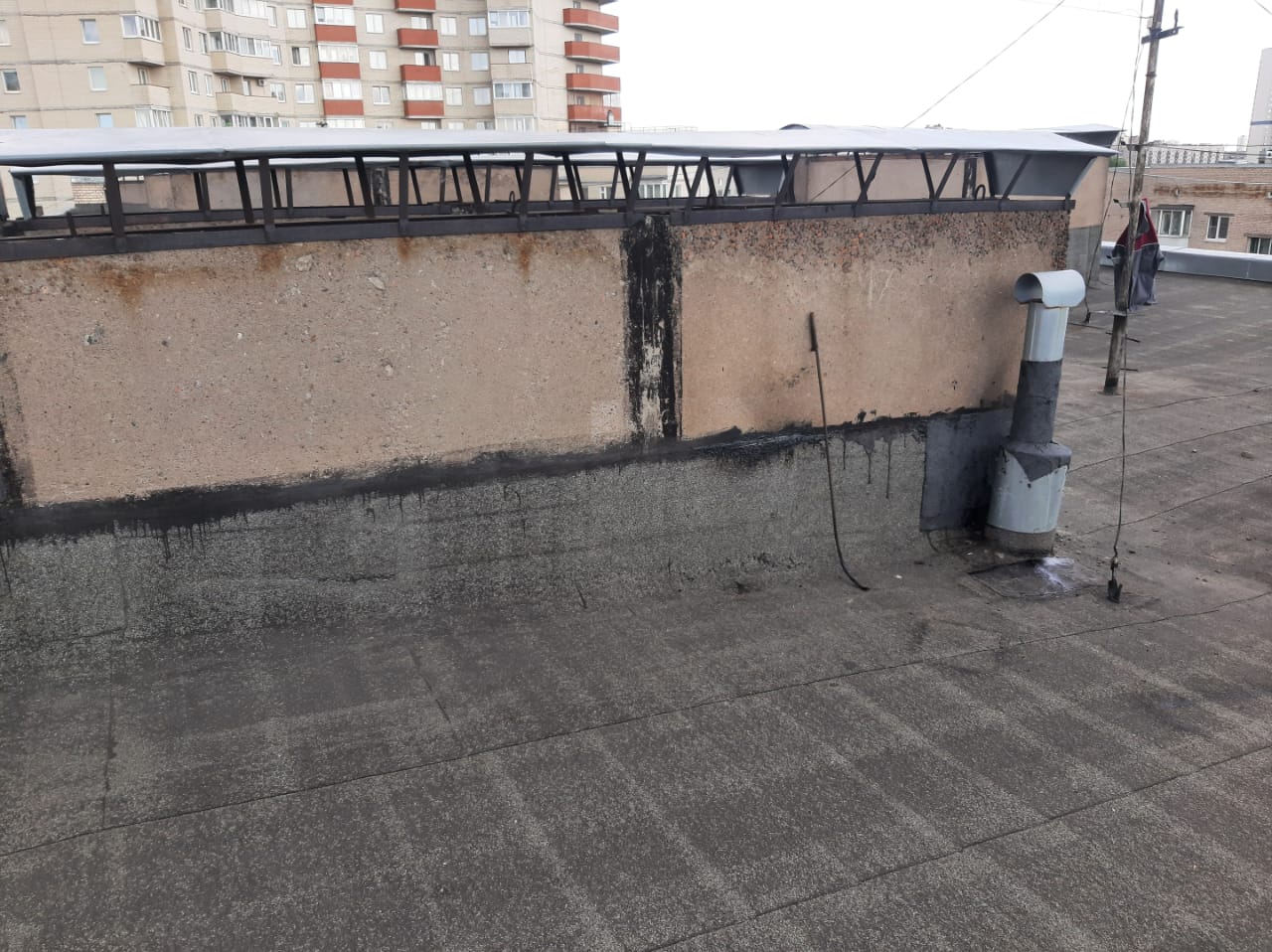 Текущий ремонтУтепление вент каналов по ул.Типанова д. 15
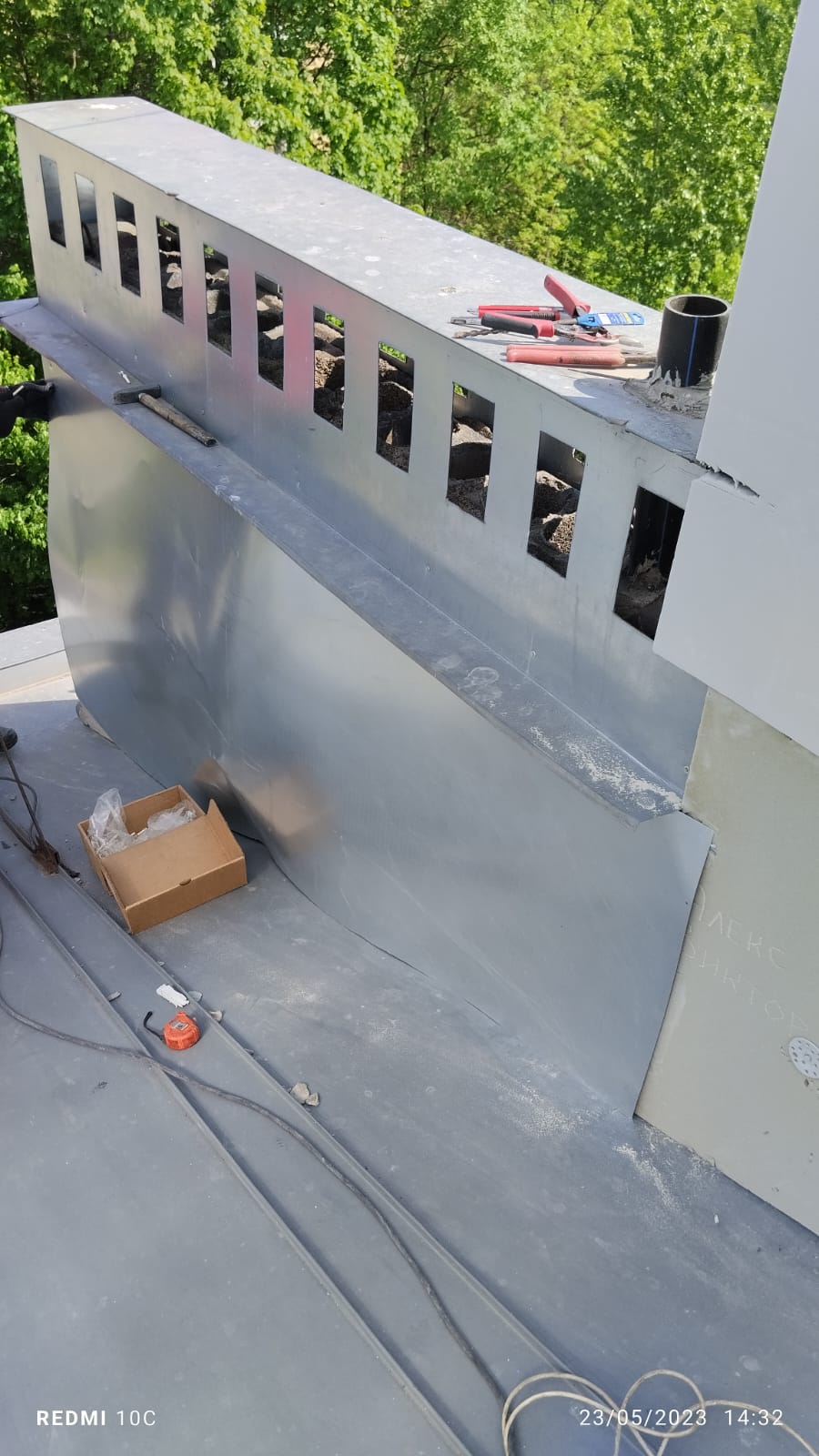 Текущий ремонтРемонт фасада по Московскому пр. д. 74, д.76, д. 68
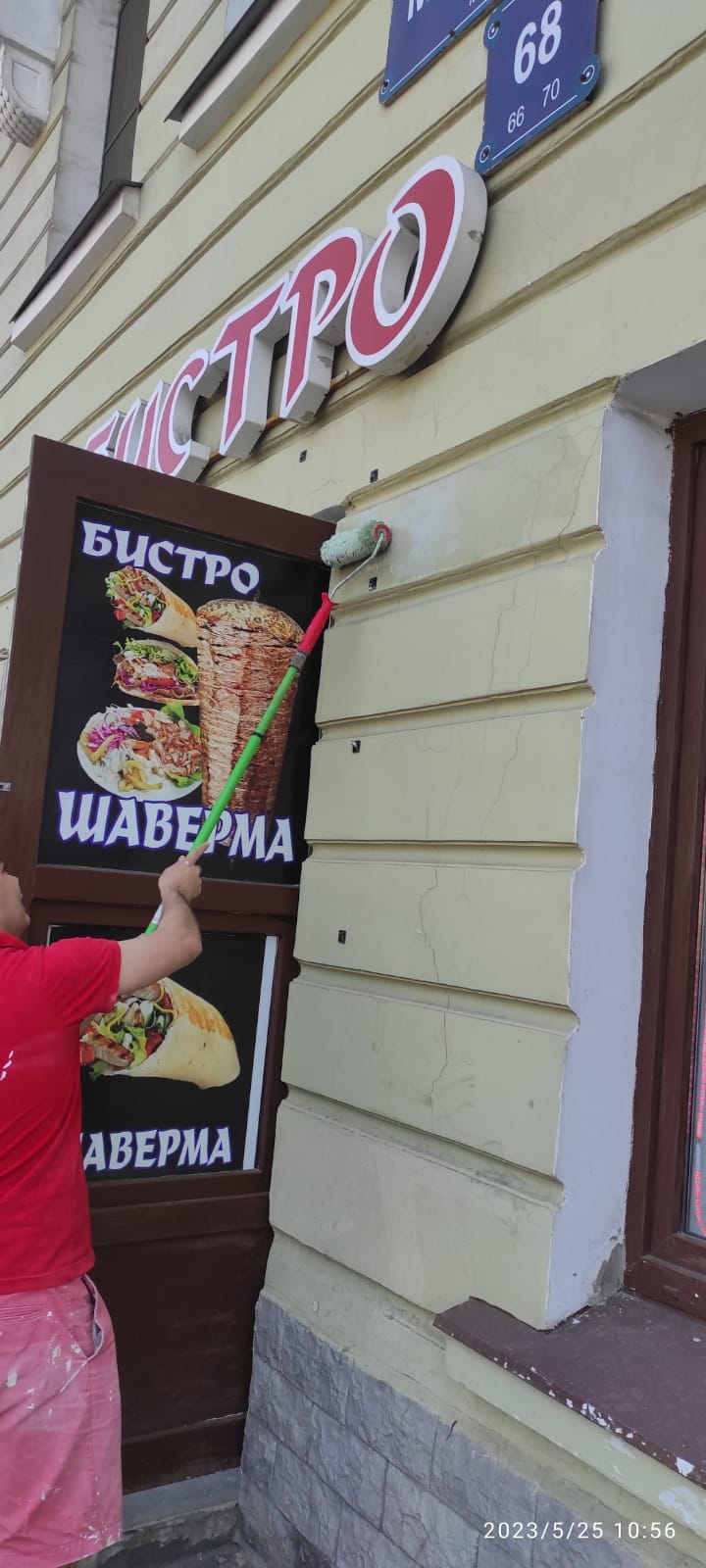 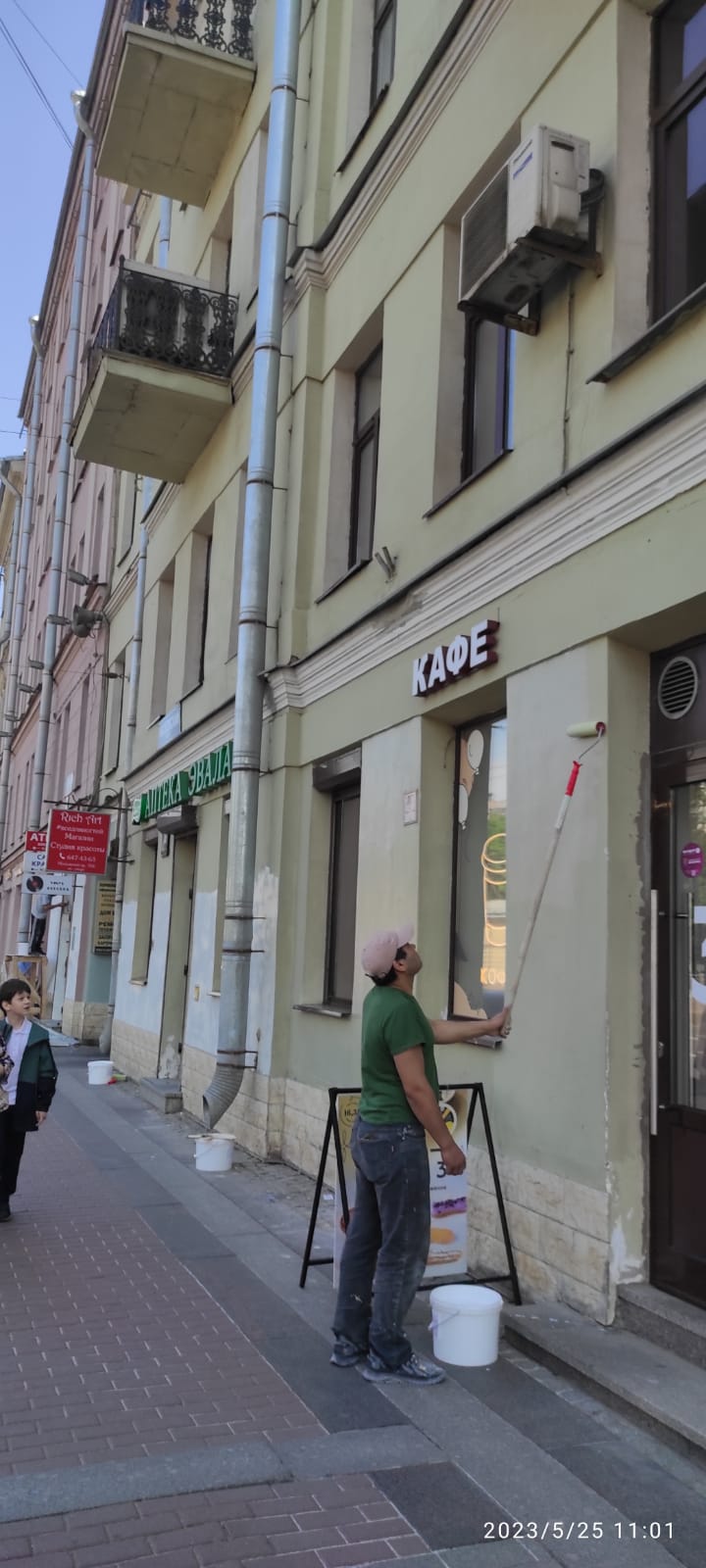 Текущий ремонтРемонт крыльца по ул.Авиационная д.13 (парадная № 6)
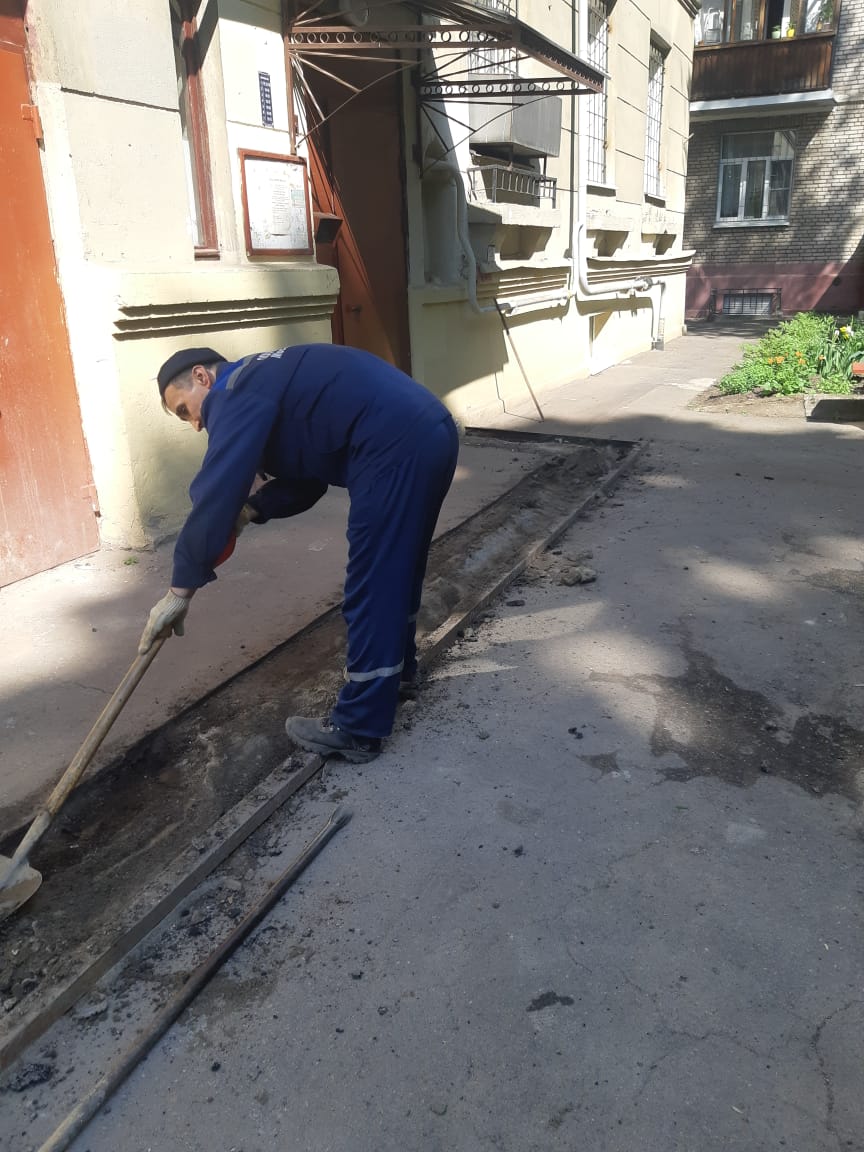 Текущий ремонтПокраска двери парадной №2 по ул. Заозёрная д.4
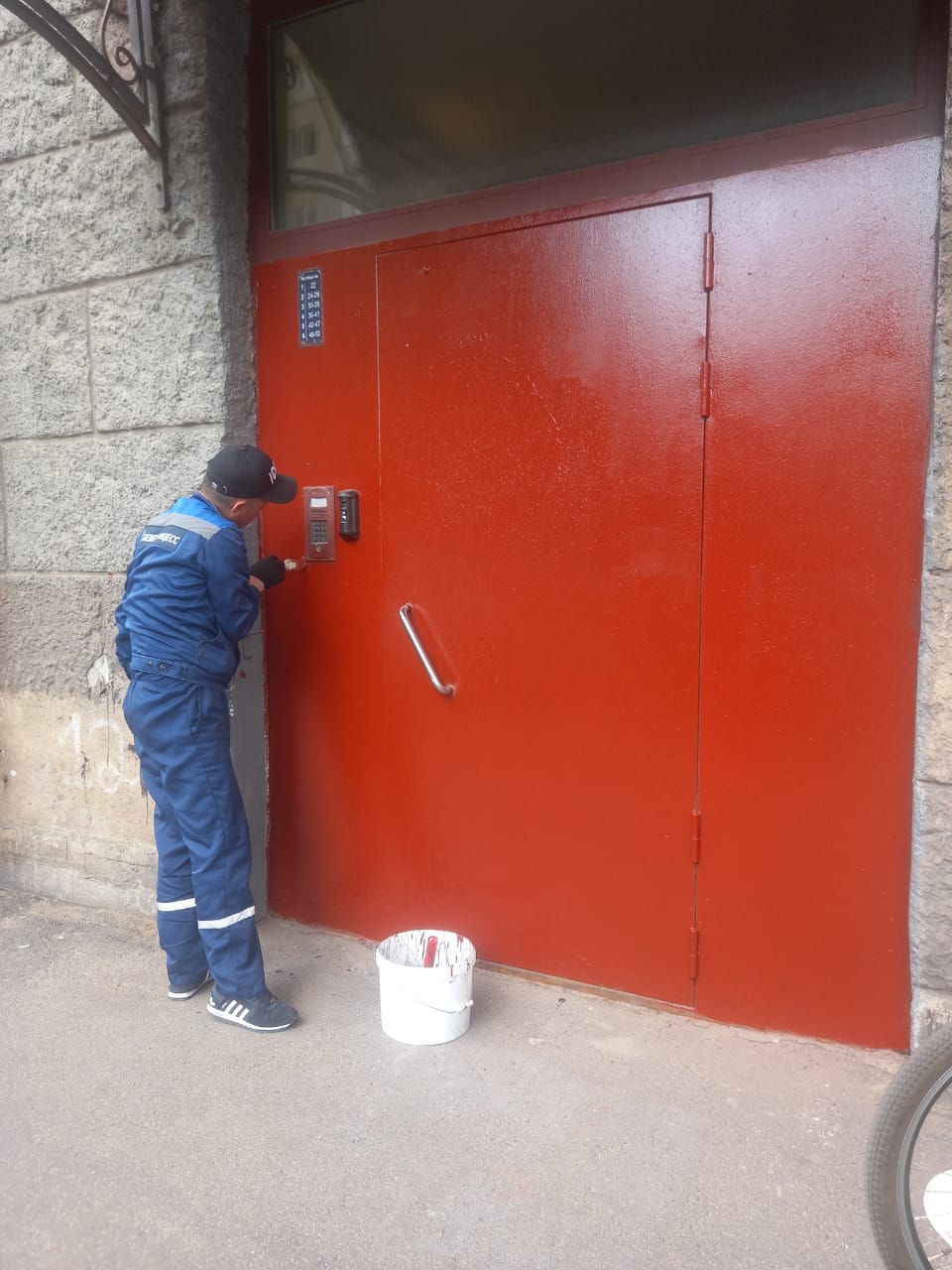 Текущий ремонтРемонт слабо держащих элементов по Витебскому пр. д. 19, к.2
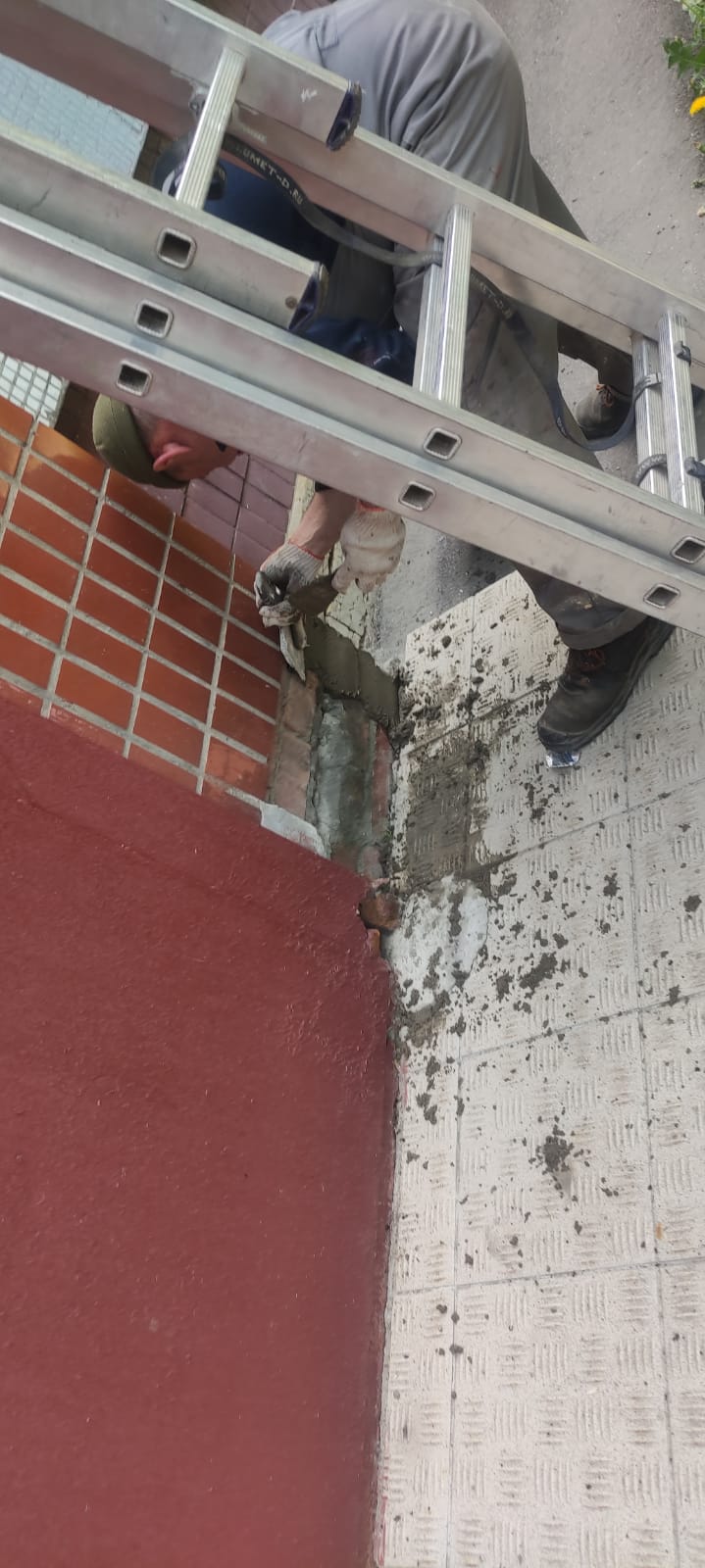 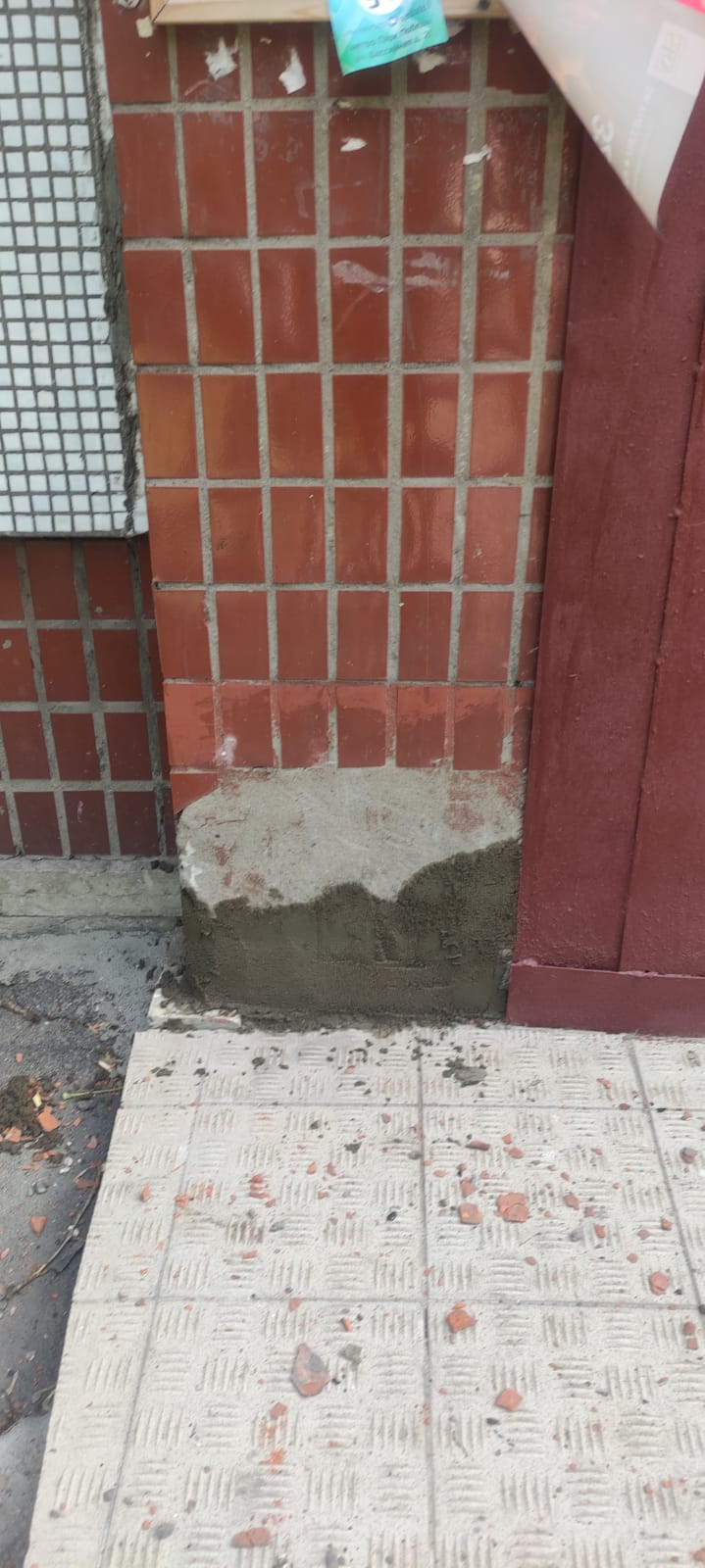 Текущий ремонтРемонт арки по наб.Обводного д.96
Текущий ремонтРемонт арки по наб.Обводного д.86
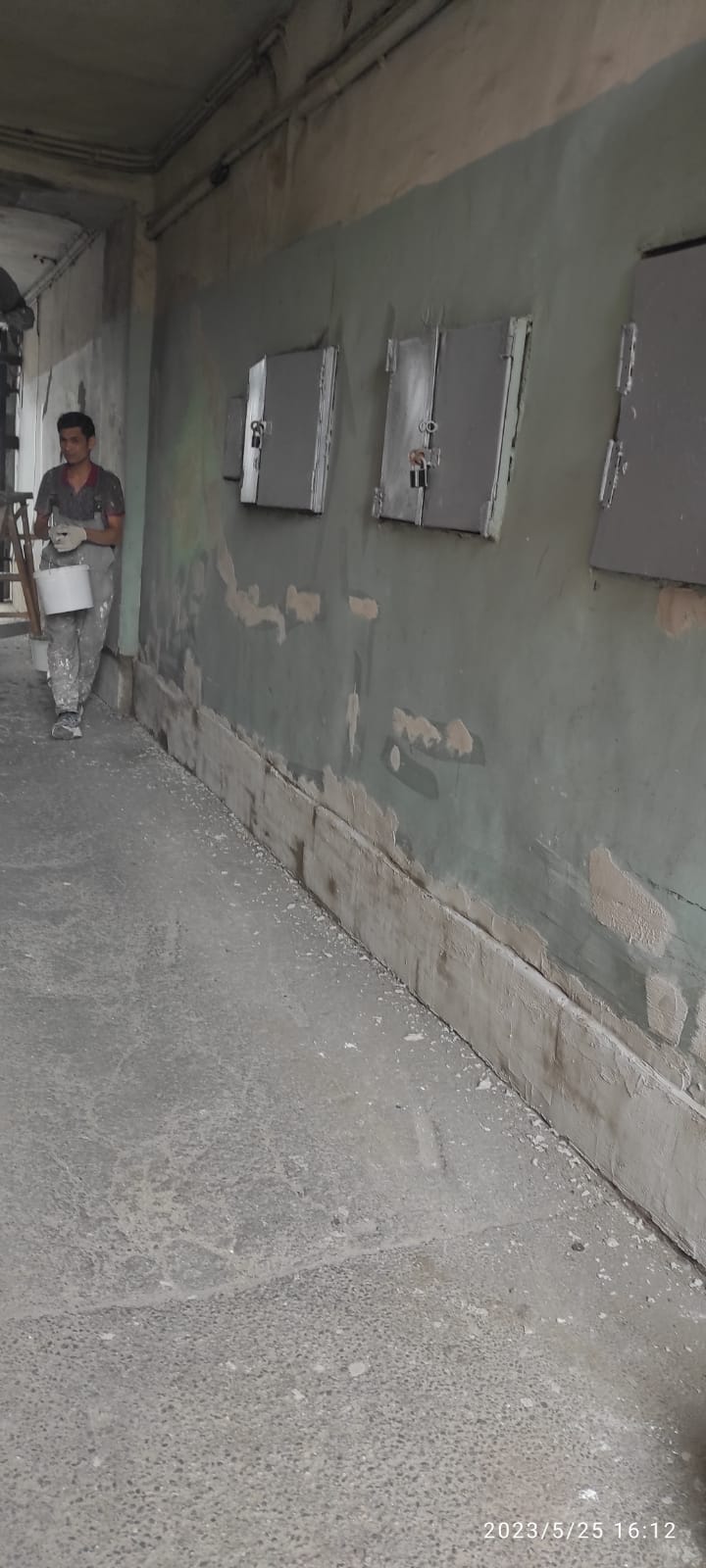 Текущий ремонтРемонт  доводчика в парадной №4 по ул. Типанова д.4
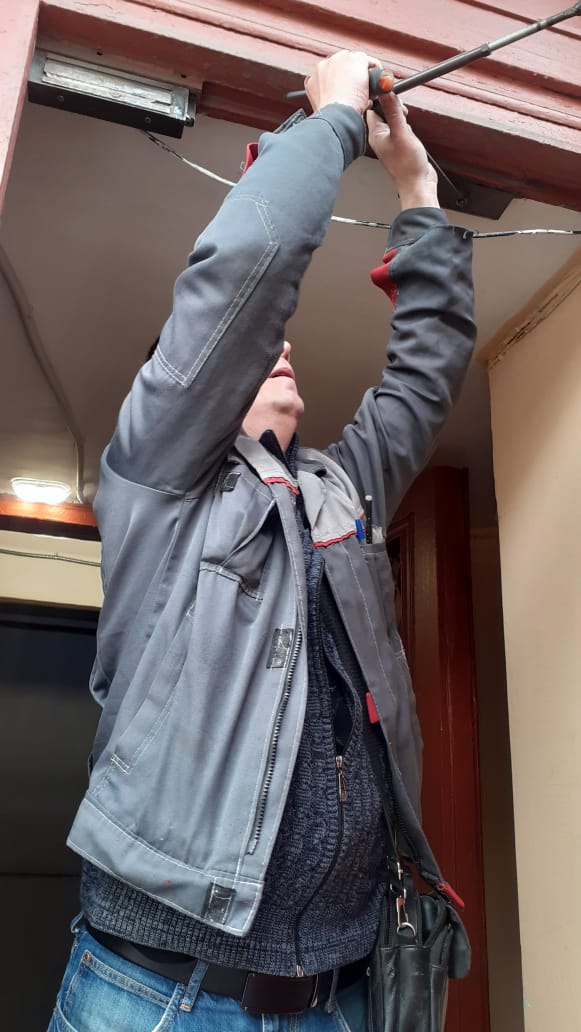 Текущий ремонтРемонт козырьков по ул. Бассейная д.71
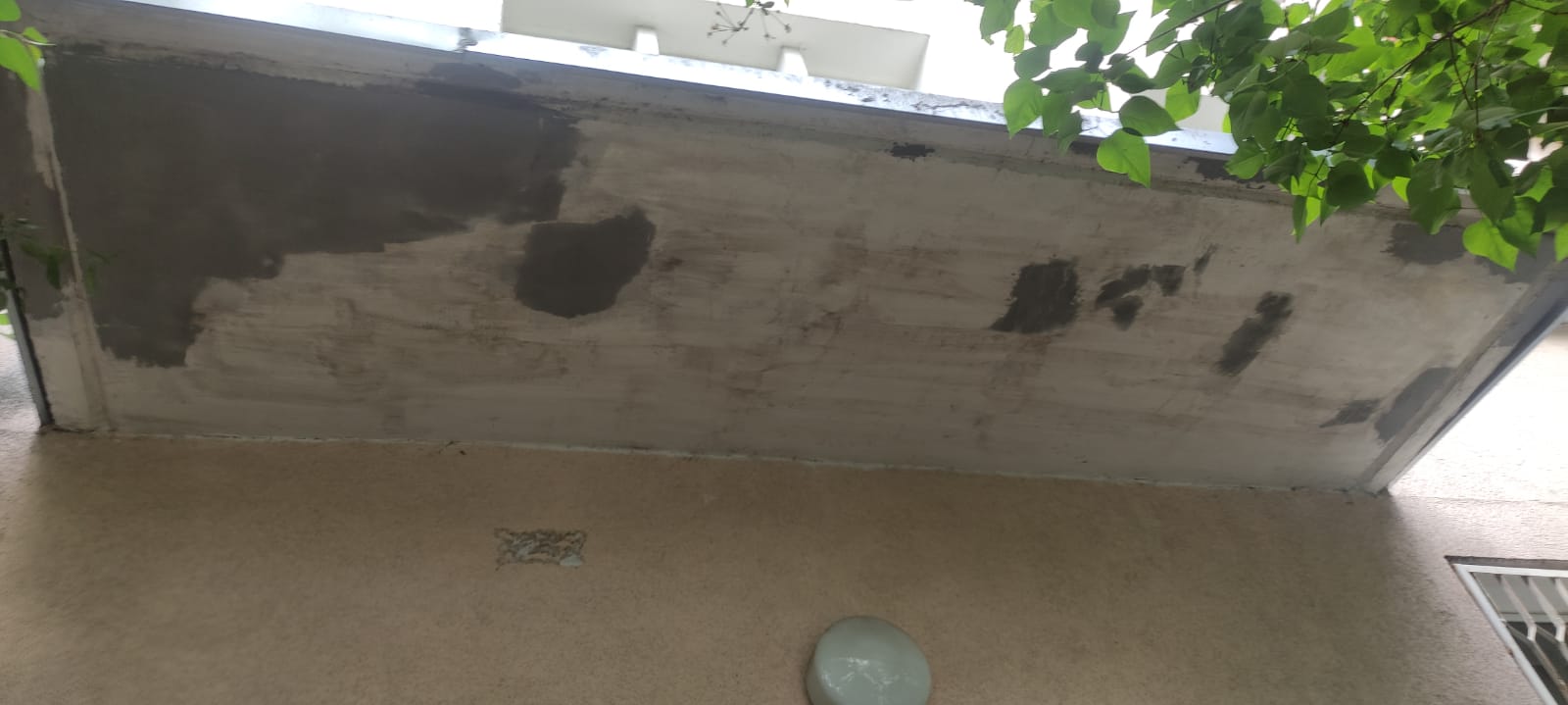 Текущий ремонтОкраска фасада по Московскому д. 66
Текущий ремонтОкраска фасада по Московскому д. 66
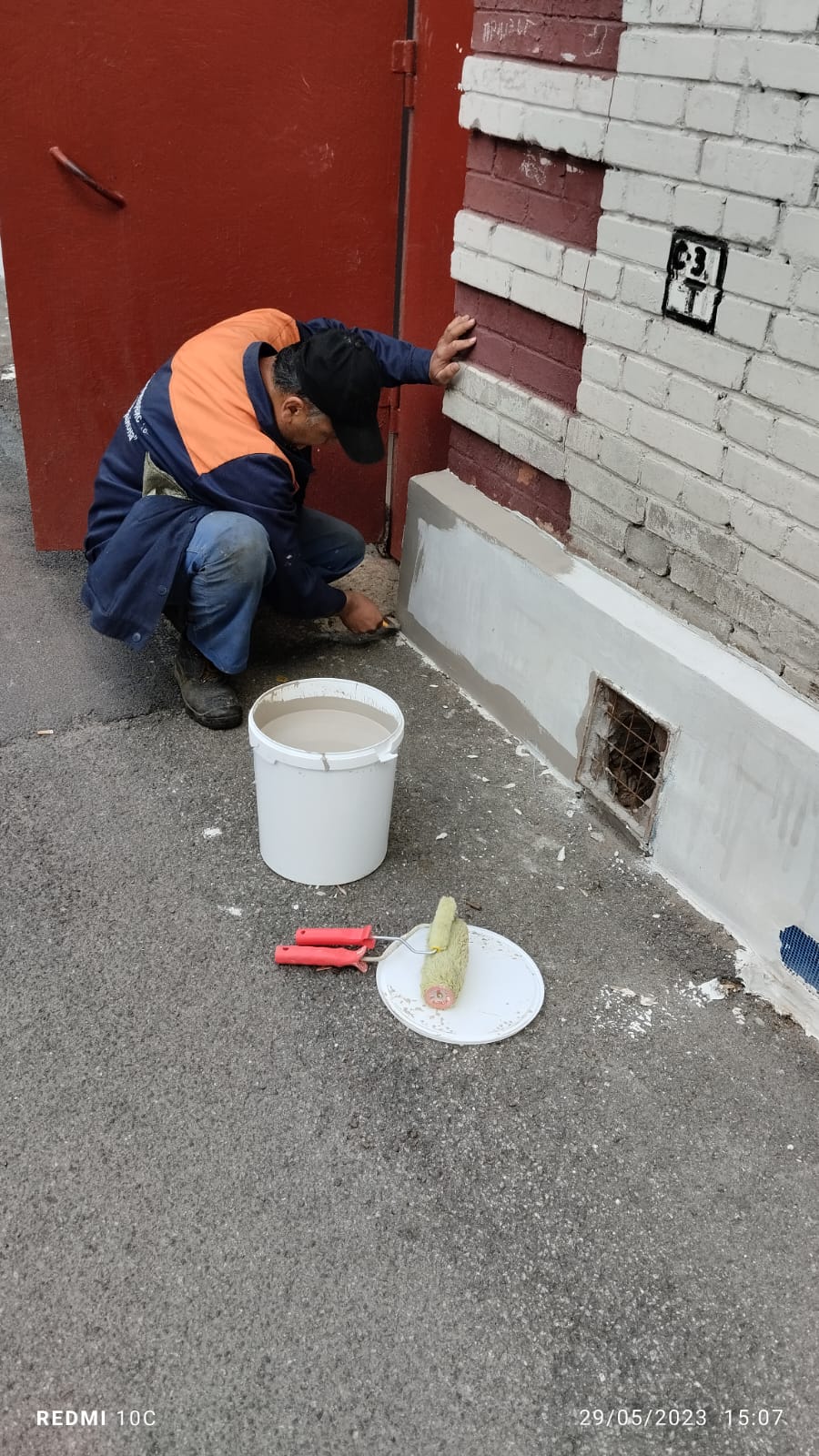 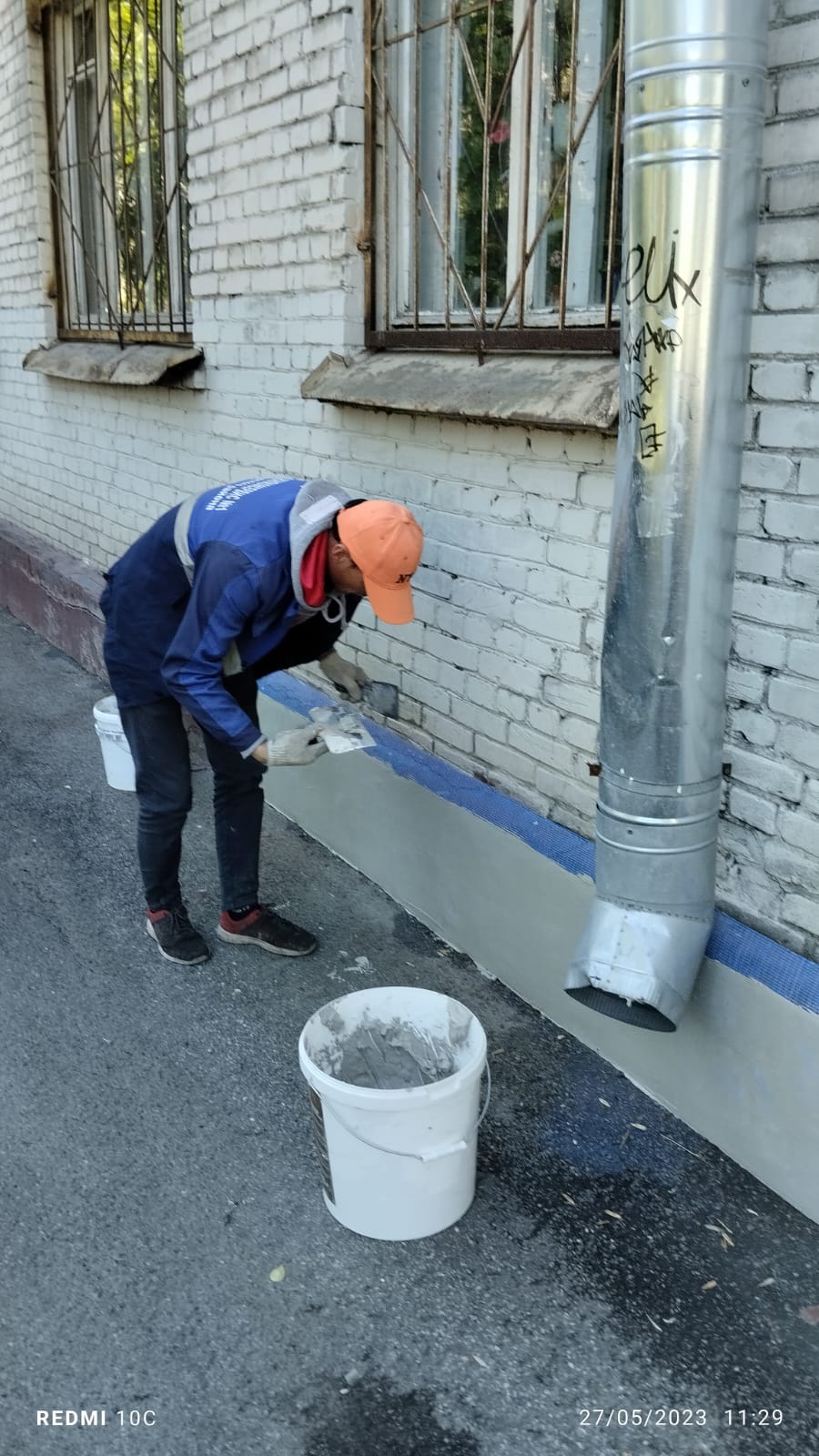 Текущий ремонтЗамена розлива ХВС в подвале по пр. Ю. Гагарина д.26, к.6
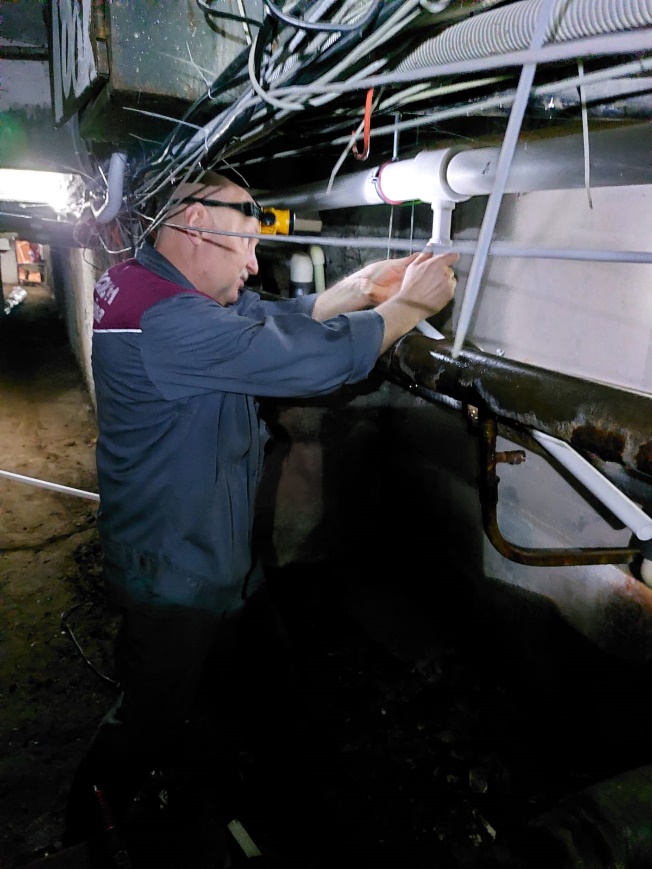 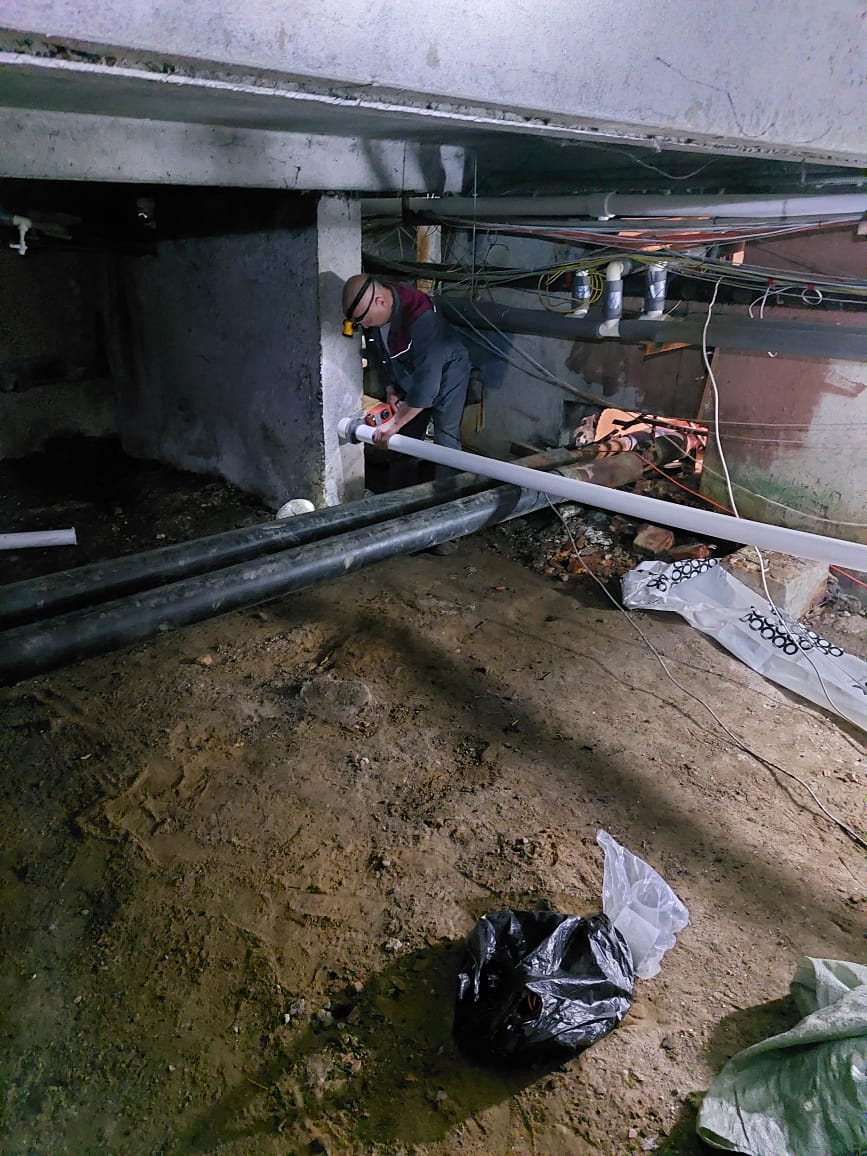 Текущий ремонтУстановка почтовых ящиков и досок объявлений в парадной №1 по пр. Ю.Гагарина д. 45
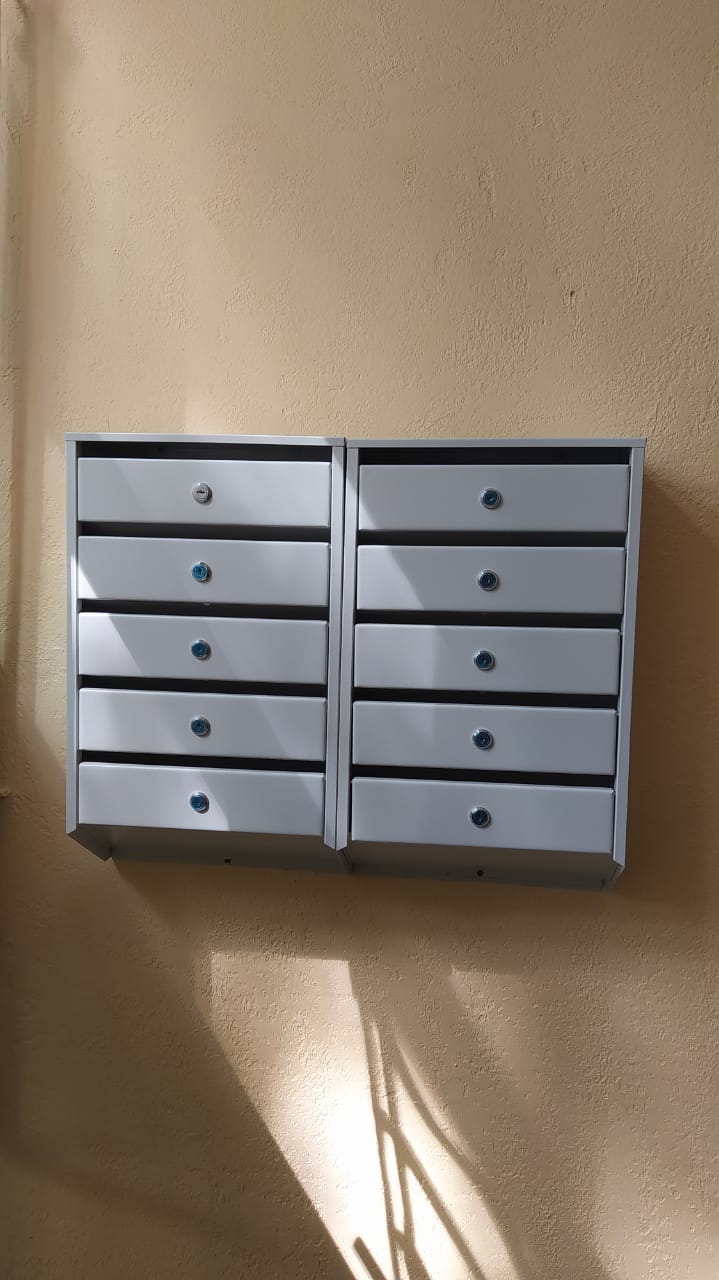 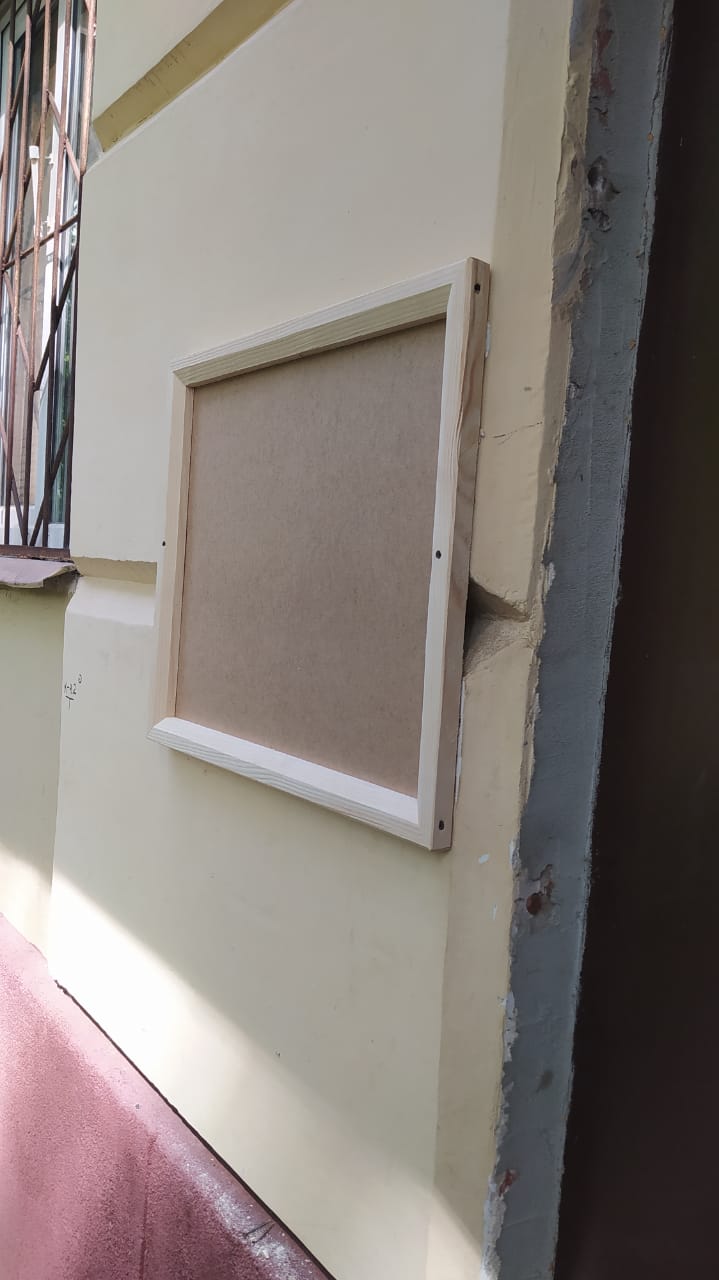 Текущий ремонтРемонт цоколя по Витебскому пр. д.53, к.4
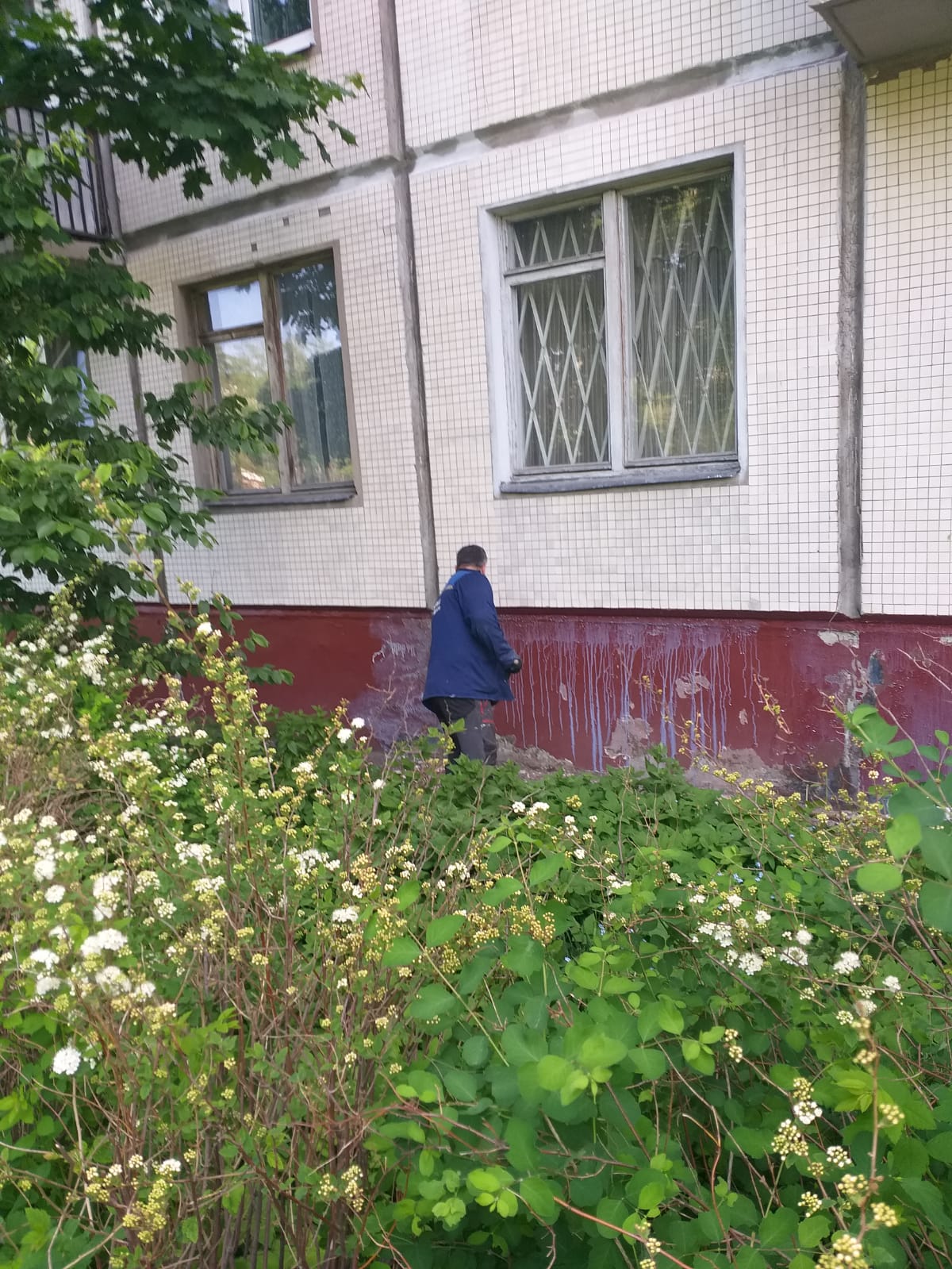 Текущий ремонтПокраска цоколя по пр. Юрия Гагарина д.22, к.1
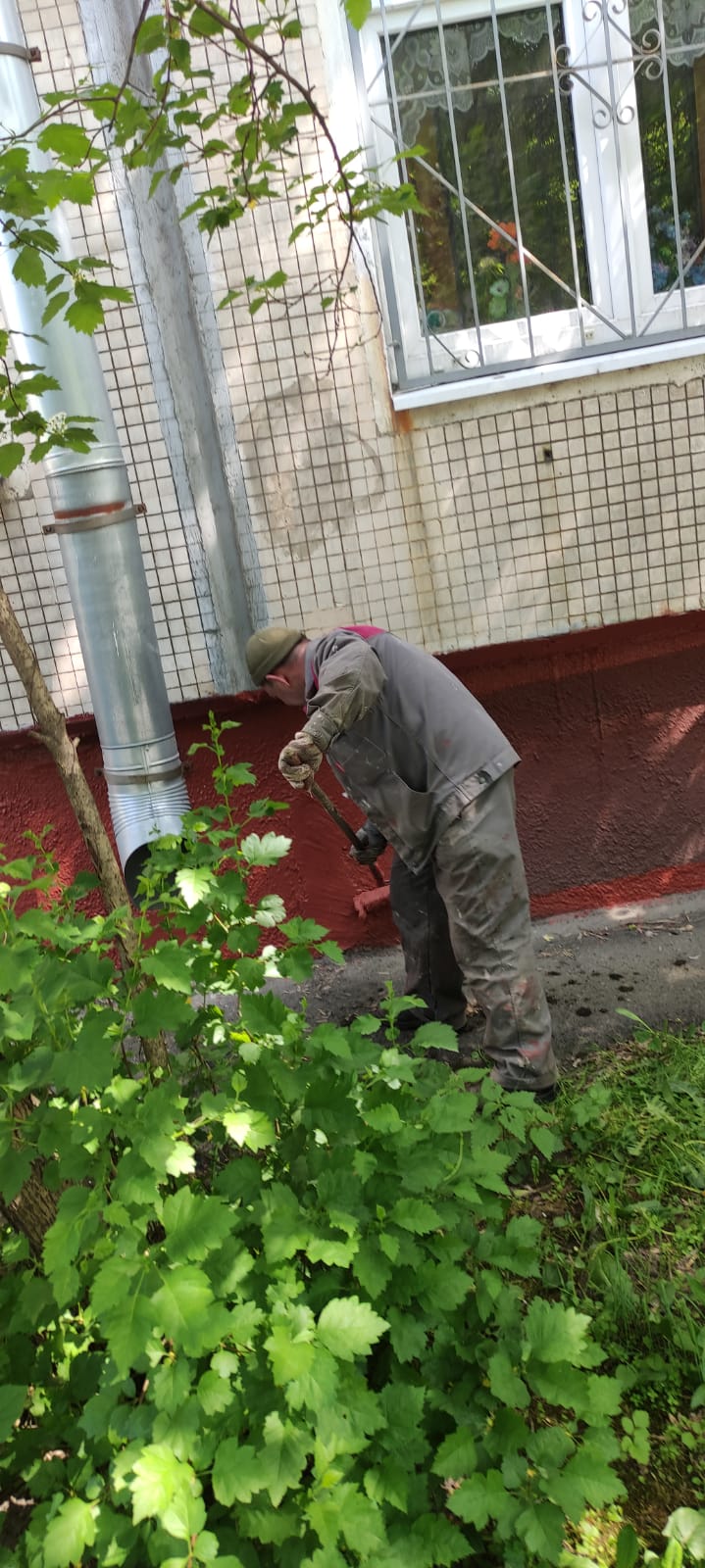 Текущий ремонтУстановка светильников в парадной №2 по Дунайскому пр. д. 5
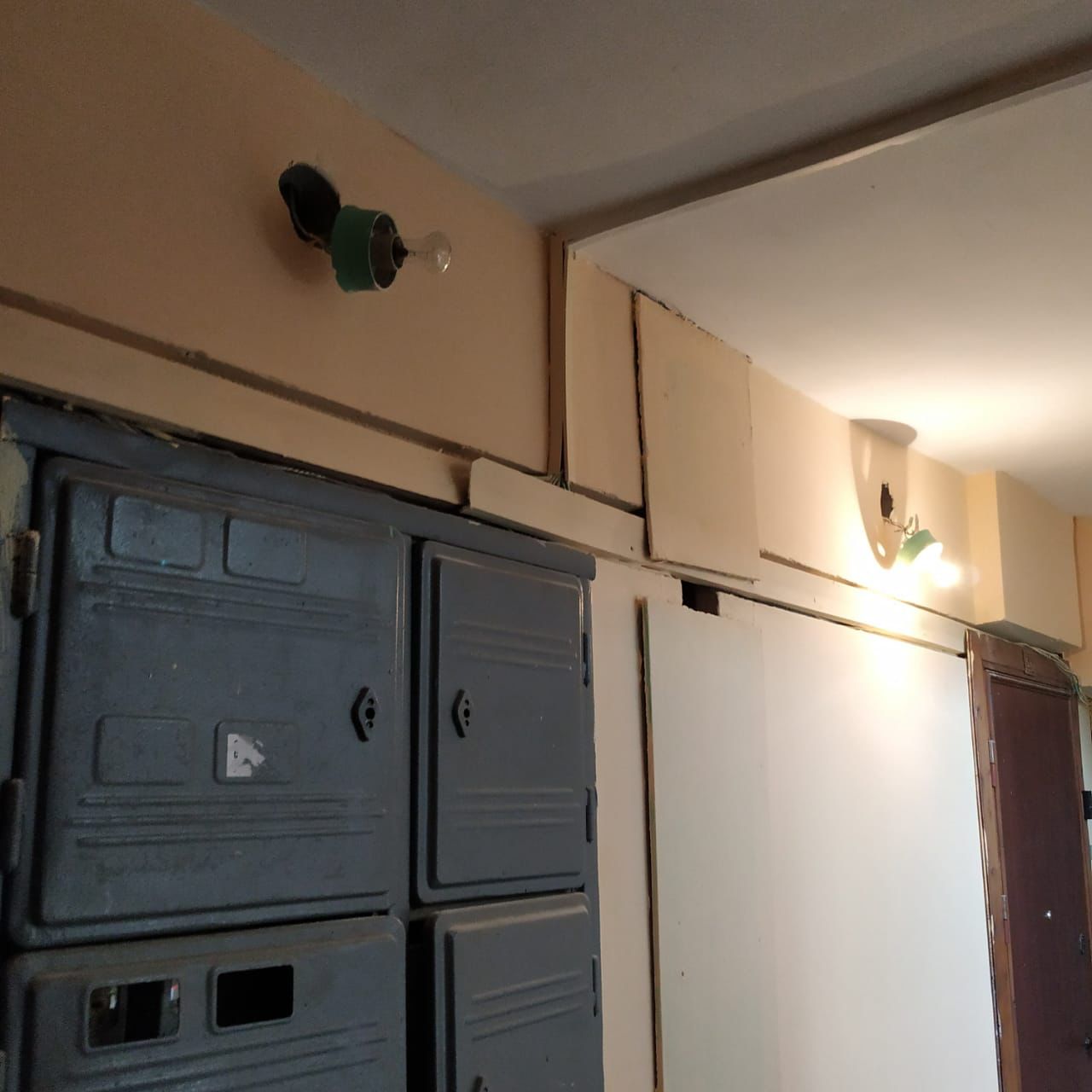 Текущий ремонтЗамена задвижки ЦО на чердаке по Пулковской ул. д.9, к.1
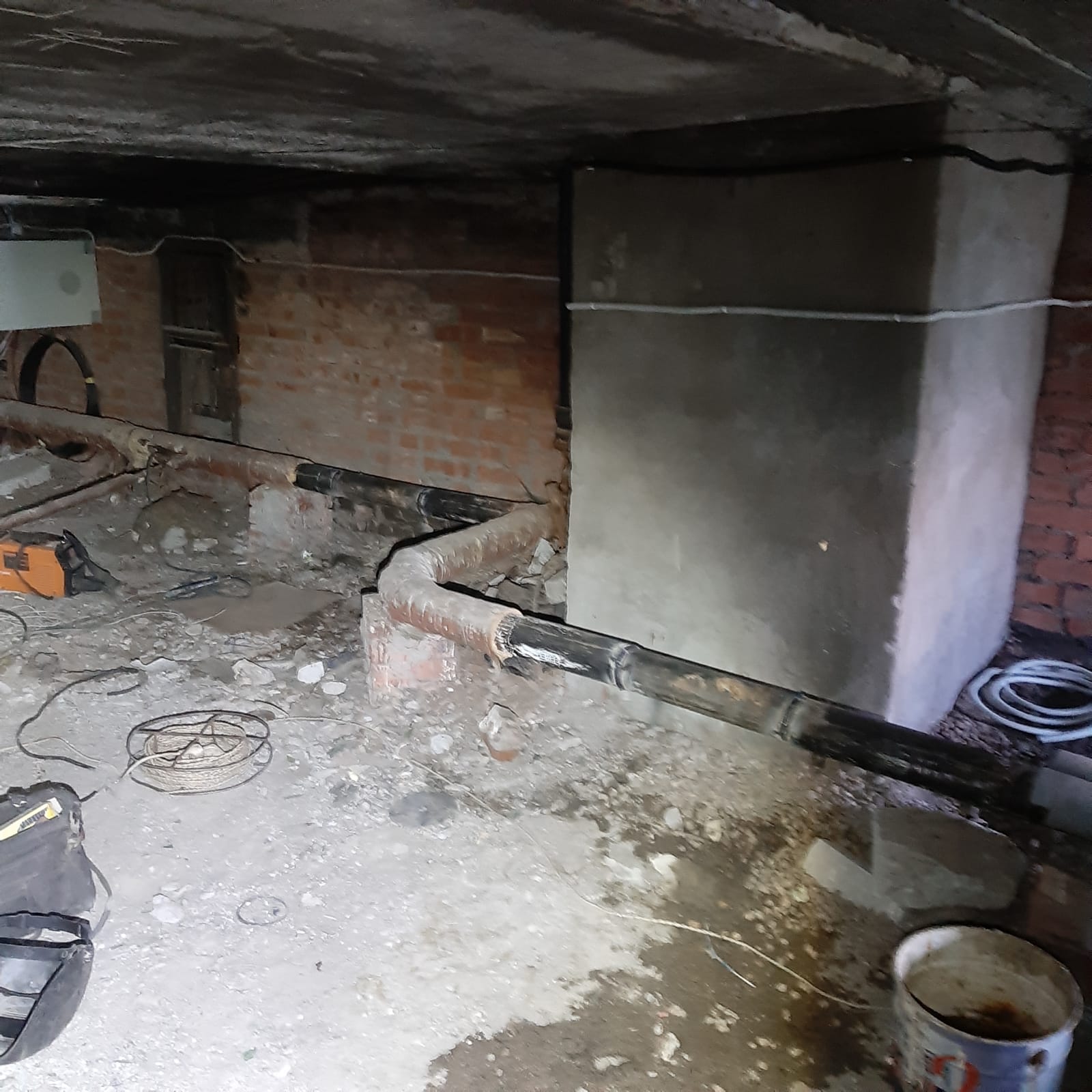 Текущий ремонтОкраска фасада по Московскому пр. д.74
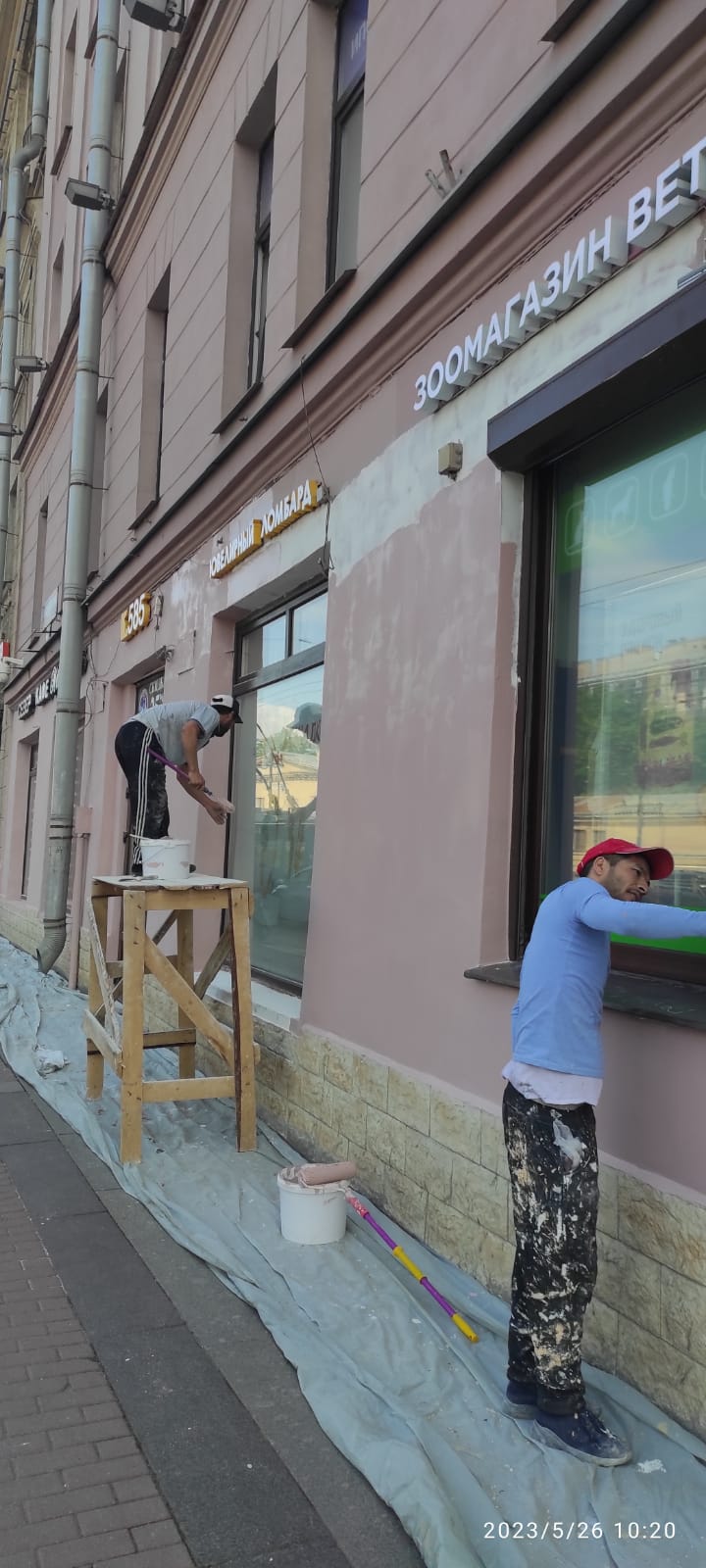 Текущий ремонтПокраска фасада арки по Московскому пр. д. 70
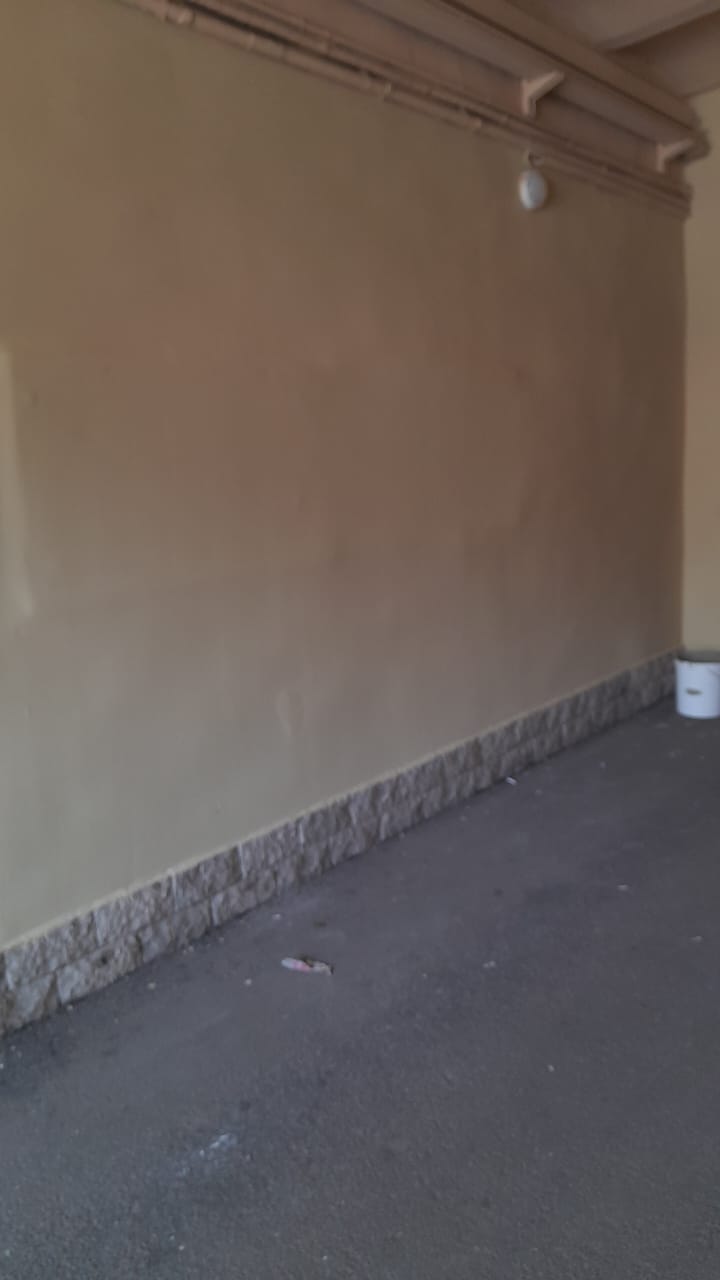 Текущий ремонтРемонт цоколя по ул.Смоленская д.29
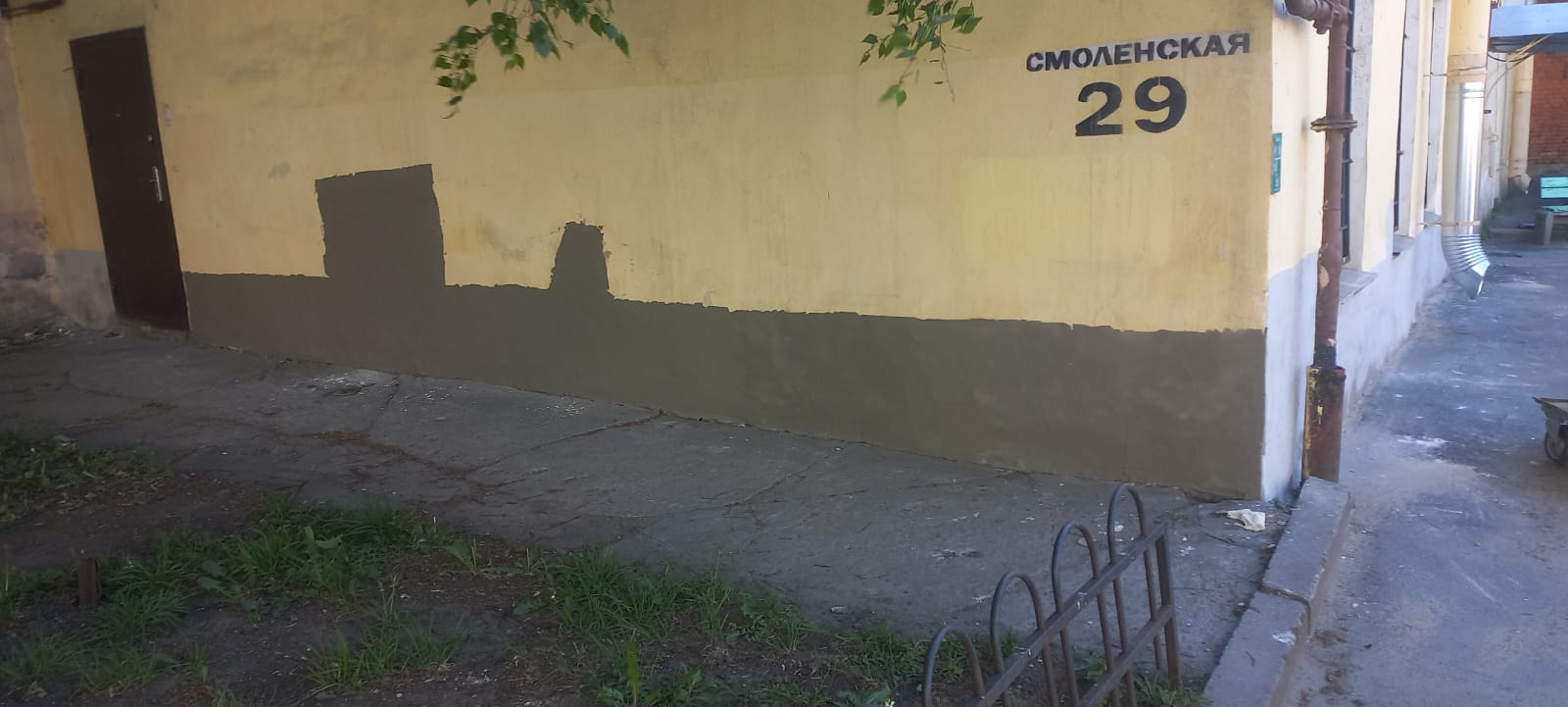 Кронирование кустарников пр.Витебский д.63
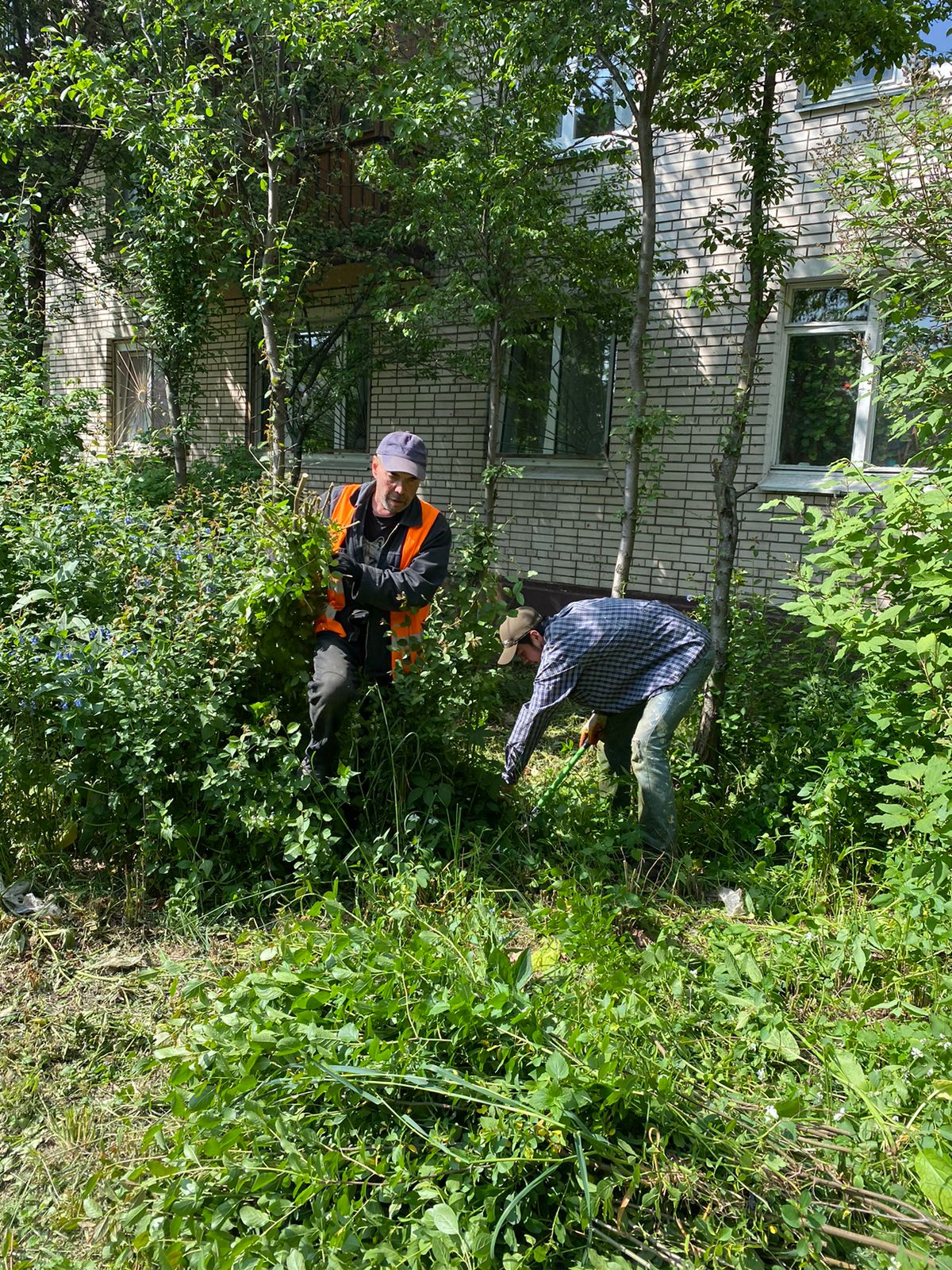 Содержание общего имуществаВлажная уборка парадных
Содержание общего имуществаВлажная уборка парадных
Содержание общего имуществаВлажная уборка парадных
Содержание общего имуществаВлажная уборка парадных
Содержание общего имуществаВлажная уборка парадных
Содержание общего имуществаВлажная уборка парадных
Уборка придомовой территории
Уборка придомовой территории
Уборка придомовой территории
Покос травы
Покос травы
Покос травы
Покос травы
Покос травы
Покос травы